Exploring New Horizons Outdoor Schools Classroom Teacher Resources
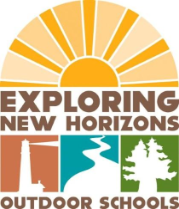 Empowering students through outdoor education since 1979
Table of Contents
Welcome! 

What is the Resource Deck?

Introduction slide set of Exploring New Horizons central learning concepts

A collection of lessons and activities designed to supplement NGSS Standards for 5th and 6th grades classes that can be used before or after attending Exploring New Horizons.
INSPIRING, EMPOWERING, AND TRANSFORMING CHILDREN'S LIVES THROUGH OUTDOOR EDUCATION
WELCOME!
Thank you for participating in Exploring New Horizons!  This slideshow is intended to give teachers resources to create lessons around our residential program.  They can be used before or after students attend science camp.



If you have any questions feel free to email Danny or Katie at daniel@exploringnewhorizons.org and katie@exploringnewhorizons.org
INSPIRING, EMPOWERING, AND TRANSFORMING CHILDREN'S LIVES THROUGH OUTDOOR EDUCATION
Resource Deck
This Resource Deck includes optional tools & resources for teachers to build lessons or activities for their students before or after attending Residential Science Camp if you want.

  
There are more in depth explanations on a few activities in the speaker notes below some of the slides. There are also more resources at the end to build lessons around before or after Residential Science Camp.
INSPIRING, EMPOWERING, AND TRANSFORMING CHILDREN'S LIVES THROUGH OUTDOOR EDUCATION
Concept Slides
Exploring New Horizons curriculum aims to help students better understand processes in nature.

All lessons can connect back to one of our five learning concepts: Adaptations, Cycles, Diversity, Energy, and Interdependence.

The following slides are meant to teach students these seven concepts prior to arriving for their week of Residential program, and include notes, images, and videos to aid in understanding and assist teachers in presenting.
INSPIRING, EMPOWERING, AND TRANSFORMING CHILDREN'S LIVES THROUGH OUTDOOR EDUCATION
Adaptations
Adaptations: Body parts or behaviors that help a plant or animal survive in their habitat
Behavioral: How an animal responds. Fight vs. flight
Physical: Parts of an animal's body is uses to survive
[Speaker Notes: Behavior vs. physical]
Examples of Adaptations
Camouflage: Animals have fur, feathers, scales, or skin that help them blend into their habitat

Protection: Shells, slime, poison, thorns, and speed help protect animals and plants from their predators

Nocturnal: Animals active at night have large eyes or use echolocation to get around in the dark

What is 1 example of an adaptation you can think of?
[Speaker Notes: Creature Feature activity]
Redwood Tree Adaptations
Fire Resistant Bark!
Bark can be up to 1 foot thick and contains only traces of flammable resin.

Many Trees have “fire Scars” but are still living
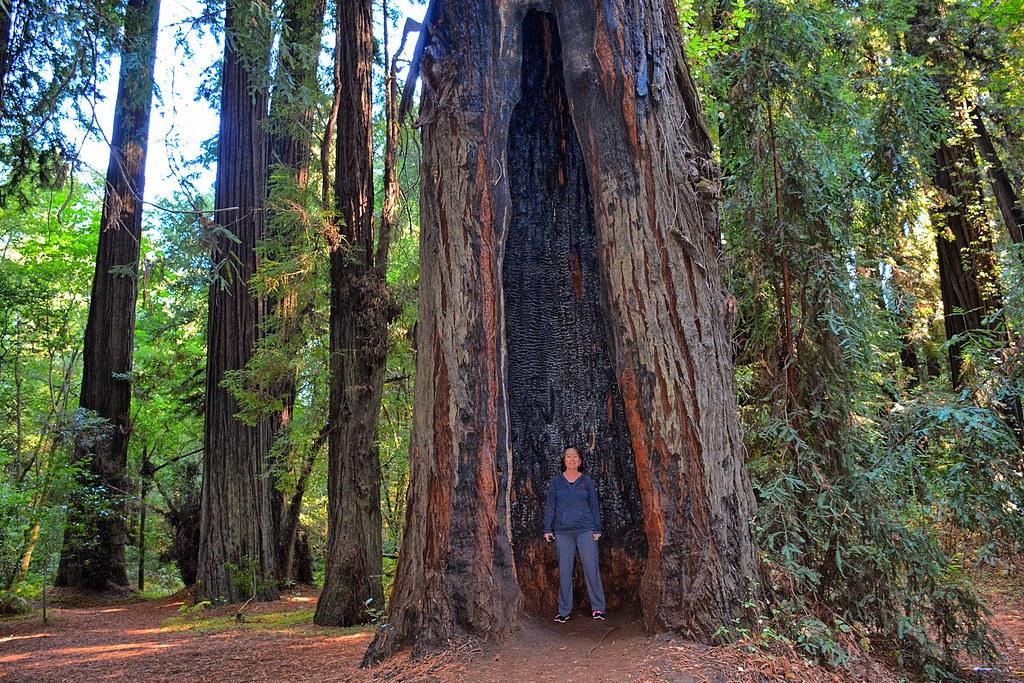 [Speaker Notes: Students will get to spend time in the Redwoods learning about their adaptations]
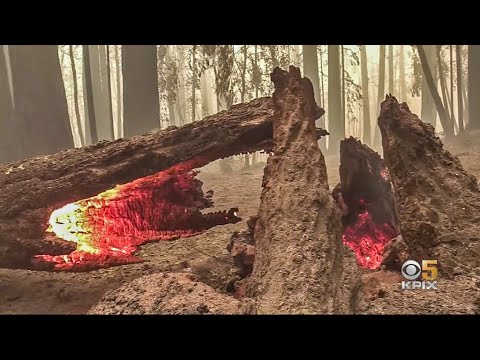 [Speaker Notes: Video showing Redwoods response to fire after the 2020 CZU fire in Big Basin State Park]
2. Cycles
Cycles: A series of events that repeat themselves
Water Cycle, Rock Cycle, life Cycle
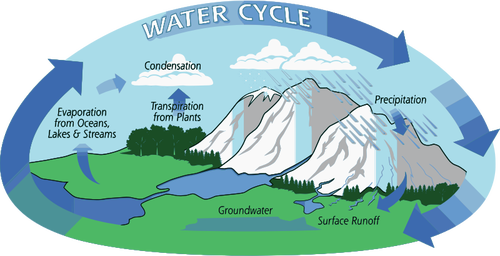 [Speaker Notes: What was the last part of the water cycle you’ve seen?]
Examples of Cycles
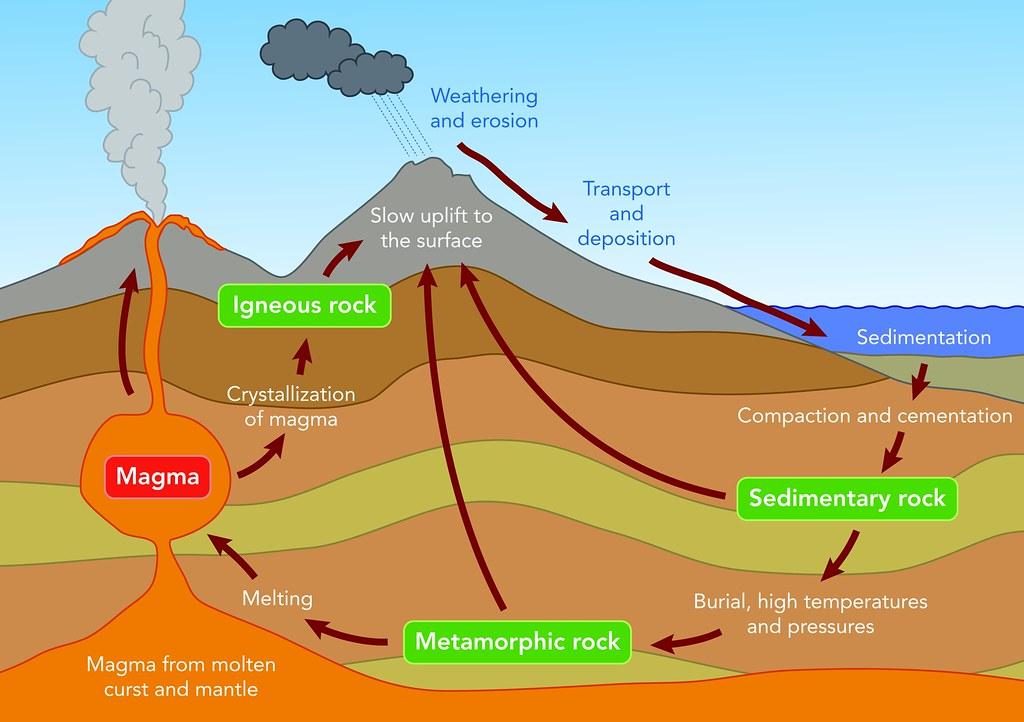 [Speaker Notes: Have students rub two rocks together. See the little flakes coming off? That is weathering,]
Life Cycles
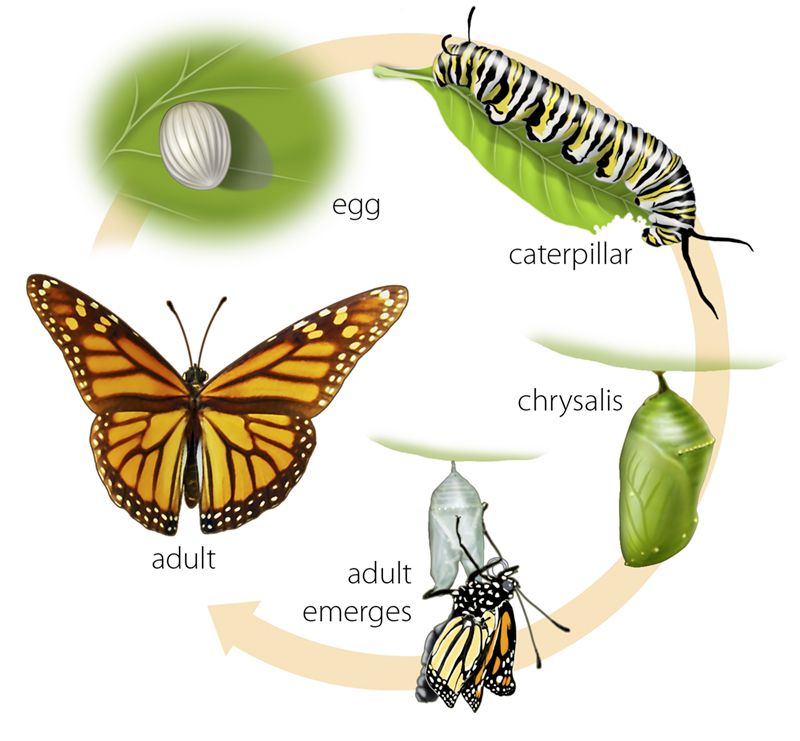 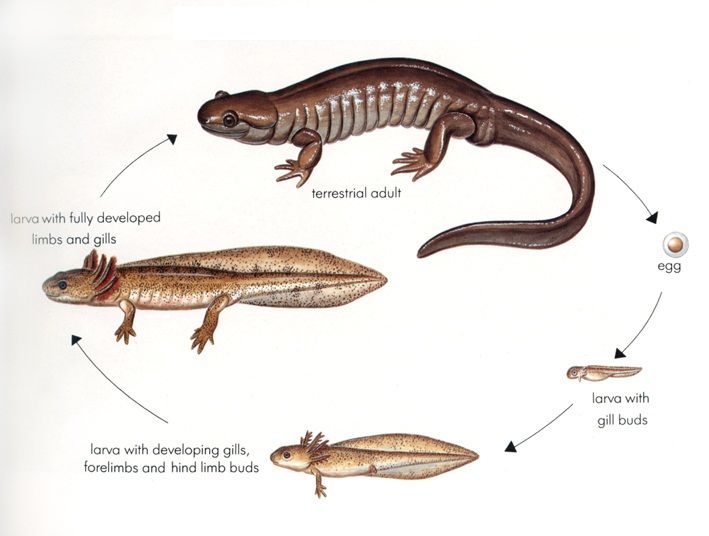 [Speaker Notes: Insects and amphibians have life cycles that contain metamorphosis (quick and abrupt changes). Students may see some of these species and their different stages of metamorphosis at camp such California Newts, California Giant Salamanders, butterflies, and dragonflies.]
3. Energy
Energy: The capacity of a body or system for sustained physical or mental activity.

All living things need Energy in order to survive.

Nearly all of Earth’s energy comes from the sun.

Living things obtain energy from the sun or by consuming other living things
These relationships form a food web
Energy’s Movement Through Food Webs
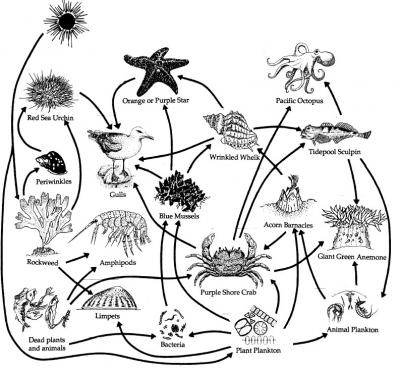 Plants and algae are the foundation of food webs. They turn solar energy into sugar through photosynthesis.

Animals consume plants or other animals to get their energy.
[Speaker Notes: Students will observe food webs in the Redwood forest, tidepools, and creek during residential program]
4. Diversity
Diversity: The amount of different living things in a community.

Diversity is important in nature because:
Makes ecosystems stronger
It allows us to have a variety of different food to eat
Ensures natural sustainability for ecosystems and life
Filters our air and water
[Speaker Notes: Focus is what is an ecosystem+foodwebs, how energy moves through habitat/ecosystem
Biological community: group of living things: plants, animals, algae
Water, soil, air, minerals]
Plant & Animal Diversity
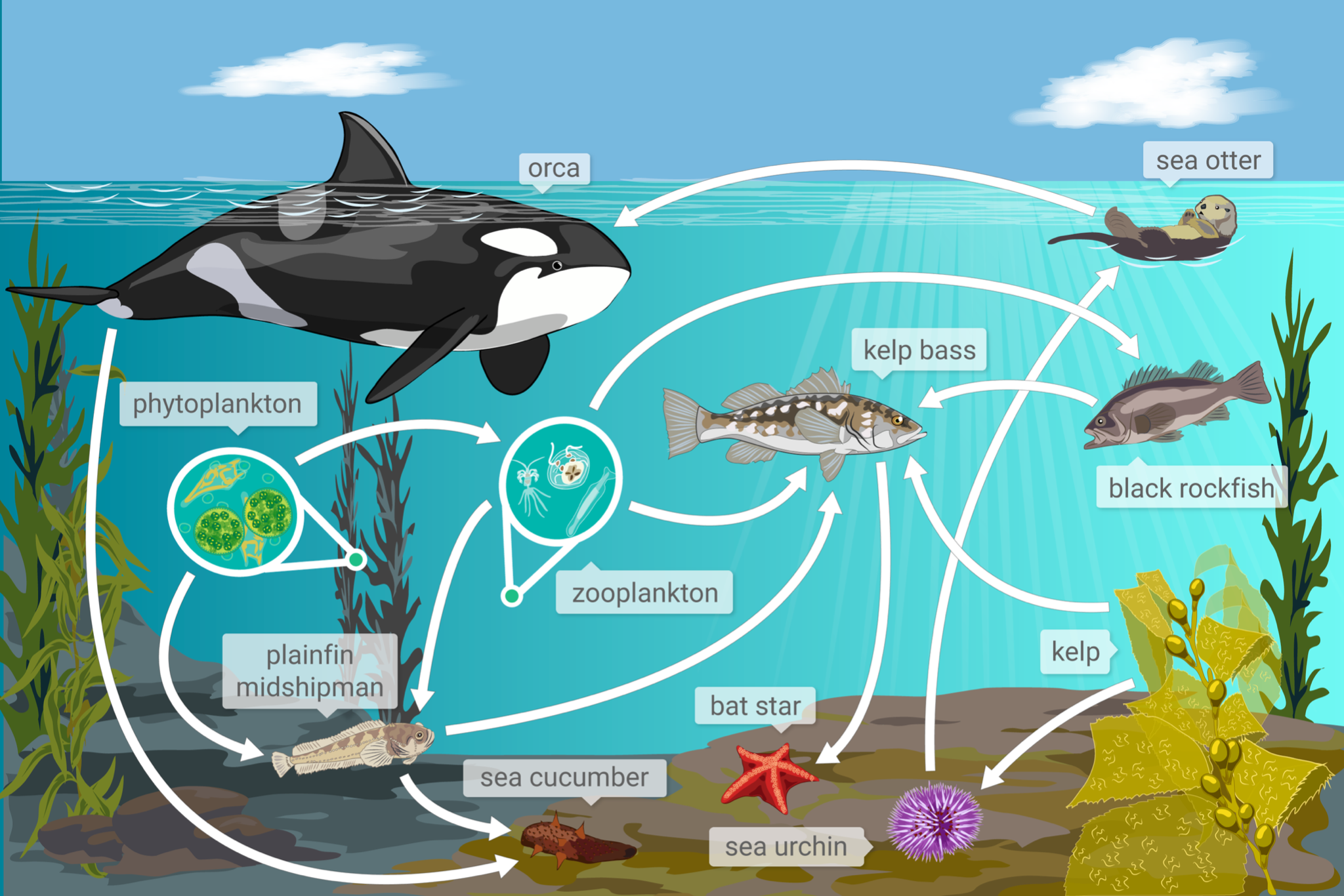 Plant and animal diversity in an ecosystem is important because it makes ecosystems more complex and stronger, creating a well-balanced environment.
[Speaker Notes: Interdependence: How living (biotic) and non-living (abiotic) depend on each other.  How everything connects to everything.]
Human Diversity
Human diversity is important because:
Learning about other cultures helps us understand different perspectives
Different people come up different solutions
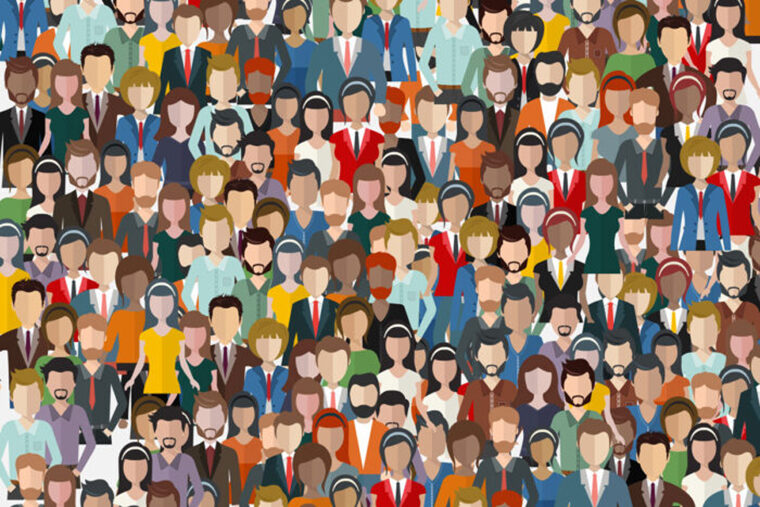 [Speaker Notes: Human Community]
5. Interdependence
Interdependence: mutual dependence or a reciprocal relationship between organisms.
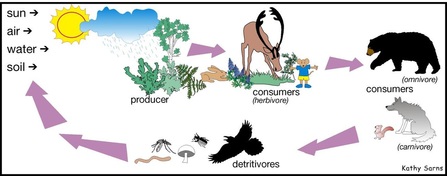 [Speaker Notes: Interdependence: How living (biotic) and non-living (abiotic) depend on each other.  How everything connects to everything.]
Interdependence in Ecosystems
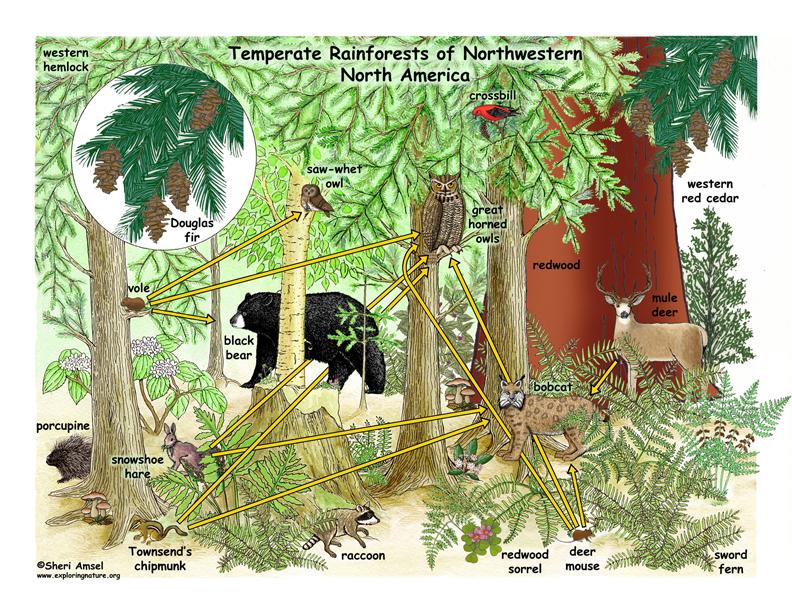 In nature, different communities of interacting organisms and their physical environment is called an ecosystem.
[Speaker Notes: Interdependence: How living (biotic) and non-living (abiotic) depend on each other.  How everything connects to everything.]
Example of Interdependence
Sea otters eat sea urchins and sea urchins eat kelp.

When otter populations declined due to hunting, sea urchin populations grew.

Sea urchins so much kelp that it disrupted many kelp forests and coastal areas.

Without Sea otters, kelp forests may not exist.
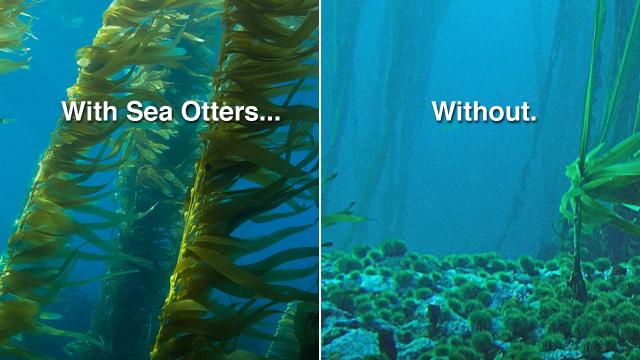 [Speaker Notes: Interdependence: How living (biotic) and non-living (abiotic) depend on each other.  How everything connects to everything.]
Other Activities/Resources
The following activities and lessons can be done to supplement student’s environmental literacy before and/or after they attend Exploring New Horizons residential program
INSPIRING, EMPOWERING, AND TRANSFORMING CHILDREN'S LIVES THROUGH OUTDOOR EDUCATION
Other Activities/Resources
OBSERVATIONS 
Students choose one animal and check in on it each day and record observations for 5 min.
https://explore.org/livecams
National Parks
Virtual Parks/web cams: https://www.nps.gov/subjects/npscelebrates/find-your-virtual-park.htm
Students choose 1 park they want to visit some day in their life
Seymour center
https://seymourcenter.ucsc.edu/learn/students-teachers/distance-learning/
Monterey Bay Aquarium
https://montereybayaquarium.thinkific.com/courses/take/tidepool-scientist/multimedia/11308044-let-s-explore-the-rocky-shore
https://montereybayaquarium.thinkific.com/courses/take/tidepool-scientist/multimedia/11349361-make-an-anemone
https://montereybayaquarium.thinkific.com/courses/take/tidepool-scientist/multimedia/11349400-make-a-hermit-crab
https://montereybayaquarium.thinkific.com/courses/take/tidepool-scientist/multimedia/11349392-make-a-sea-star
https://montereybayaquarium.thinkific.com/courses/take/otter-spotters/lessons/12232211-let-s-explore-otters-in-a-kelp-forest
https://montereybayaquarium.thinkific.com/courses/take/otter-spotters/lessons/12403850-let-s-observe-a-sea-otter-up-close
INSPIRING, EMPOWERING, AND TRANSFORMING CHILDREN'S LIVES THROUGH OUTDOOR EDUCATION
Other Activities/Resources
APPS
iNaturalist: Photograph plants, animals, and other organisms on your own or as part of a BioBlitz. Use the iNaturalist app or iNaturalist.org to upload your observations and add them to a global database of biodiversity to support local to global research projects. 
https://www.inaturalist.org/
iNaturalist for Teachers
eBird: A resource where people can share their bird sightings and photos and look up other information about migration paths and birds in your area. 
https://ebird.org/home
Globe at Night: Join the Globe at Night program in documenting light pollution by submitting data based on the visibility of constellations.                
https://www.globeatnight.org/     
Star Tracker Lite: Free app for identifying constellations and planets.
INSPIRING, EMPOWERING, AND TRANSFORMING CHILDREN'S LIVES THROUGH OUTDOOR EDUCATION
Other Activities/Resources
CREATE
Phenology Wheel
Create a basic Phenology wheel that can be added to by the participants throughout the year. Add some of your own knowledge to get them excited about what is coming but allow them to discover the changes on their own as well.
A phenology wheel is simply a way to keep track of the observations you are making about your chosen subject in nature. To use the wheel, spend some time making observations in nature for a day, week, month, or even an entire year! You can focus on one species or a special spot outside your window or place of your own choosing. Phenology Wheel TemplateDownloadActivity Guide: Creating Your Own Phenology WheelDownload
Grow a seed!
Save a seed from a fruit or vegetable that you ate/are going to eat
What does it need to grow?
Make your own nature journal 
A great way to keep all observations from the week, any questions they might think of that they want to ask a naturalist, some drawings of the animal they are observing 
Art in Nature
Andy Goldsworthy 
Make up your own Constellation Story  and check out the notes below on blanket forts that the students can make during campfire!!!
INSPIRING, EMPOWERING, AND TRANSFORMING CHILDREN'S LIVES THROUGH OUTDOOR EDUCATION
[Speaker Notes: blanket fort- https://prettyprovidence.com/how-to-build-blanket-fort-tips-tricks/]
Other Activities/Resources
LIMITED RESOURCES
Thinking of what resources will be available to teachers at their school (or parents at home) would be:
things to do in a field with just grass (maybe drawing blade of grass, learning about native nonnative grasses)
things to do with a few trees: leaf ID, etc.
things to do with a few bushes: types of flowers/leaves, patterns
Birds: parts of a bird, drawing birds, bird song, flight patterns
Insects: insect anatomy, count the insects you find. draw one.
Rocks: find a rock in the field around the school and draw it. Learn about rock cycle.
Scav hunt (nature is everywhere)
https://docs.google.com/document/d/1-TInUG95U5mbqTnV3LsBHtvLQkCtxwLGf2WJZ0sl0Jg/edit?usp=sharing
INSPIRING, EMPOWERING, AND TRANSFORMING CHILDREN'S LIVES THROUGH OUTDOOR EDUCATION
Other Activities/Resources: Sunshine Feed Me
Theme: Energy Flow
Sunshine Feed Me Song/Video: https://drive.google.com/file/d/1_79XQodJDiyILa1n4a2z0ZAKyIPh5DbB/view?usp=sharing 

Sunshine Feed Me Worksheet: https://drive.google.com/file/d/1L7dyZG_o8Jxp8kwaEk3CLTFATzN4krIB/view?usp=sharing 

This is a great teacher-led BEETLES energy flow activity:
http://beetlesproject.org/cms/wp-content/uploads/2017/02/Food-Build-Do-Waste.pdf

Teacher-led activities for teaching about energy flow: https://www.marincarbonproject.org/document.doc?id=111

Build a food chain online game:
https://www.cserc.org/sierra-fun/games/build-food-chain/

Teacher-led food web activity: 
https://thesciencepenguin.com/2016/01/3206.html

Journaling Prompts:
https://docs.google.com/document/d/1rQeQhvj6uGifdXaUV7M8JF_oqQP_oWQi3oR0iLh3gQY/edit?usp=sharing
INSPIRING, EMPOWERING, AND TRANSFORMING CHILDREN'S LIVES THROUGH OUTDOOR EDUCATION
Other Activities/Resources: Water Cycle Boogie
Theme: Water Cycle
Water Cycle Boogie Song/Video: https://drive.google.com/file/d/1z2nyt--4-8XQk_cXQnW7DKa1IVIGd-yb/view?usp=sharing

River Song Song/Video: https://drive.google.com/file/d/1z-TLu0BjbyLRroLTkbazh8e6MHV4CnAV/view?usp=sharing

The worksheet that goes along with Water Cycle Boogie Video: https://drive.google.com/file/d/1_xRBpn9mfXaAhNTnsNgtYOSK2get3Bn2/view?usp=sharing

A very cool and easy DIY water cycle experiment for the classroom or at home: https://www.mobileedproductions.com/blog/how-to-make-a-water-cycle-in-a-bag

Online games and activities about water conservation for kids to do at home: https://wateruseitwisely.com/kids/games/

Project WET Teacher Clean and Conserve Activity Guide (Teacher-led activities about washing your hands and communicable diseases):
https://www.projectwet.org/system/files/documents/cleanandconserve_activity_guide_english.pdf

Journaling Prompts:  https://docs.google.com/document/d/1WXmovztCbncl_6ObAsPsrw-EoqF3q__tA9bM0usSxS4/edit?usp=sharing

Dancing the Water Cycle (A teacher-led outdoor activity) https://www.unitedarts.org/arts-integrated-lesson-plans/plans/2017/10/09/dancing-the-water-cycle.2868138
INSPIRING, EMPOWERING, AND TRANSFORMING CHILDREN'S LIVES THROUGH OUTDOOR EDUCATION
Other Activities/Resources: Ode de la Marsh
Theme: Habitats, Watersheds, Wetlands, Adaptations

Song/Video: https://drive.google.com/file/d/1KYbU5wJdFb_rD6IXoGsrb8gXh2eL6vDl/view?usp=sharing

Planimals (A creative drawing and journaling activity for in the classroom or at home): https://docs.google.com/document/d/11zi6itkqWjVT21sJM_7edZuU-N_qDKrngb_vFaKo8j8/edit?usp=sharing

Crumpled Paper Watershed Model led by teacher or parent (A hands-on activity for the classroom or at home, can be done outside):
http://fergusonfoundation.org/teacher_resources/crumpled_paper.pdf

Bird Beak Buffet led by parent or teacher (A hands-on activity for the classroom or at home, can be done outside):
https://extension.oregonstate.edu/sites/default/files/documents/10551/stemactivity-biologist-birdbeakbuffetlesson.pdf

Birds on the Brain by Monterey Bay Aquarium (An online student guided activity);
		https://montereybayaquarium.thinkific.com/courses/birds-on-the-brain
	
Journaling Prompts:
https://docs.google.com/document/d/1JTjbpgUExUAROxGOK64Wwf2v_ogt6rhGBJgG6eQaRco/edit?usp=sharing
INSPIRING, EMPOWERING, AND TRANSFORMING CHILDREN'S LIVES THROUGH OUTDOOR EDUCATION
Other Activities/Resources
Roots, Stems, Leaves (Theme: Plants, nutrition, structure and function)
Song/Video: https://drive.google.com/file/d/14eLHUmMam6k0vEyLzc6rsGD_fbtJSuO6/view?usp=sharing

Worksheet for song
https://docs.google.com/viewer?url=https://www.mathworksheets4kids.com/science/plants/parts-plant/color/function-template.pdf

Make a model of plant parts (A teacher-led hands on activity):
https://betterlesson.com/lesson/633009/parts-of-a-plant

Fun at-home or school garden crafts and activities 
https://mothernatured.com/gardening/garden-crafts-for-kids/

Fun at-home of school leaf rubbing art activity:
	https://www.kcedventures.com/blog/art-and-science-of-leaf-rubbings-nature-activity

Journaling Prompts
https://docs.google.com/document/d/1FUSfzPXZ_hHsYn5rXR2pYYhZRMt0YtGWvBvBbzWCmkk/edit?usp=sharing
INSPIRING, EMPOWERING, AND TRANSFORMING CHILDREN'S LIVES THROUGH OUTDOOR EDUCATION
Other Activities/Resources by Subject Area
SOCIAL STUDIES
Living history 
Often, our own backyards are interesting examples of living history. Where did the plants, animals, and rocks in our backyards and parks come from? If they’re nonnative, when were they brought, and by whom?
Chalk footprints
 Get some chalk and head outside. Encourage your students to draw outlines of buildings, towns, and cities. Create parameters that replicate history: For instance, students might map the dimensions of a homestead, a World War I trench, or a Viking longboat. Examine how the space feels—what would it have felt like to live there?
Statistics
 Divide students into groups to represent concepts like population density with specific applications such as the difference between cities and countryside, or before and after medieval plagues.
INSPIRING, EMPOWERING, AND TRANSFORMING CHILDREN'S LIVES THROUGH OUTDOOR EDUCATION
Other Activities/Resources by Subject Area
MATH
Ratios
Creating physical representations of mathematical concepts and tying them to the real world can be very helpful for students. One concept that lends itself well to outdoor learning is ratios. Provide your students with measurements—for instance, the distances between planets in our solar system—and have them make scaled models in chalk or use their own bodies on a ready-made scale.
You might also count blades of grass in a small quadrant to create a ratio in order to estimate the count for an entire field. Or you could have students gather measurements of very large objects, such as the exterior of the school or a car in the parking lot, to make scaled models or drawings.
Graphs
 Many schools and parks have spaces that are essentially graphs: think football fields, basketball courts, and even parking lots. These spaces can be used to display information like distances students can throw a ball or the frequency of various car colors in the school parking lot.
Patterns
From organic fractals to buildings, outdoor spaces provide abundant examples of patterns—all of which present amazing opportunities to explore geometry. Students can go on scavenger hunts to find examples of shapes in the real world, take measurements of buildings on graph paper, or calculate the angles of branch bifurcation (i.e., the place where a branch joins a tree trunk).
Math in nature
https://docs.google.com/document/d/1itsAYVyk5-a4Tzebn0uBOip8_a_tetAny272S0GKEQs/edit?usp=sharing
INSPIRING, EMPOWERING, AND TRANSFORMING CHILDREN'S LIVES THROUGH OUTDOOR EDUCATION
Other Activities/Resources by Subject Area
SCIENCE
Samples
Nature is a wonderful place to collect samples and objects for any number of activities—and students feel more engaged when they’ve collected their own materials. Students can gather rocks and minerals, plants, insects, soil, or anything else, depending on your unit of study. For instance, leaf samples can help with tree identification, rock comparisons help illustrate geological history and formations, and caterpillars can be observed through transformation.
Weather patterns
Since weather happens every day, there’s never a time that data can’t be collected. Studying weather patterns provides opportunities to learn about instruments (such as thermometers, anemometers, and barometers), track essential cycles (such as water, air pressure, and seasons), and gather data on everything from rainfall to pressure systems. Like many of these examples, activities are easily differentiated: Younger students could identify simple daily weather or cloud types, for instance, while older students could build a weather station or calculate the angle of the Earth’s axis.
Water tests
Water can be gathered from puddles, lakes, streams, oceans, or precipitation. Students can examine the flora, fauna, and minerals that exist in a sample, run pH tests, or test for pollutants.
INSPIRING, EMPOWERING, AND TRANSFORMING CHILDREN'S LIVES THROUGH OUTDOOR EDUCATION
Other Activities/Resources by Subject Area
LITERACY
Plays
Take your classroom plays outside, where there is more space—and the students can shout without worry. Many school campuses and parks have access to bleachers or a hill that can serve as ideal seating. Not only is the outdoors an ideal setting for plays that take place outside, but also it provides extra space for theater with sprawling battle scenes, as in many of Shakespeare’s works. 
Journal writing/Nature Journals 
The calming effects of being in nature are conducive to self-reflection. When journaling, students might be free to write whatever they’d like—or there can be assignments informed by whatever environment you happen to be in. 
Students could create nature poetry using writers like Mary Oliver, Matsuo Bashō, or William Wordsworth as models. Cont.d below
INSPIRING, EMPOWERING, AND TRANSFORMING CHILDREN'S LIVES THROUGH OUTDOOR EDUCATION
[Speaker Notes: Mary Oliver:
https://bookriot.com/mary-oliver-poems/#:~:text=Much%20of%20Mary%20Oliver's%20poetry,to%20Oliver's%20idea%20of%20God

Matsuo Bashō:
https://www.masterpiece-of-japanese-culture.com/literatures-and-poems/famous-haiku-poems-matsuo-basho

William Wordsworth:
https://poets.org/poems/william-wordsworth]
Other Activities/Resources
Materials teachers can send kids

A small bag of hands on materials is an excellent idea. Themes/parts of ecosystem, etc, you could do:
Bags of different kinds of rocks are somewhat cheap and you could maybe give kids a polished and rough stone. A small fossil would be really cool.
Seeds (and small pot/plastic cup) so kids could plant in pots or in their yard.
Cheap plastic sunglasses so that they go out and hike in the sun, feel it on their face.
Herbal tea bag they could make tea with.
A small piece of cool bark (redwood, ponderosa pine, sugar pine) or driftwood.
A shark tooth, snail shell, claw


*The naturalists will NOT be using these materials, these are suggestions for you and your class!*
INSPIRING, EMPOWERING, AND TRANSFORMING CHILDREN'S LIVES THROUGH OUTDOOR EDUCATION
[Speaker Notes: The naturalists will NOT be using these materials, these are suggestions for you and your class!]
Other Activities/Resources
Virtual Town Hall Meeting

Here is an updated Town Hall Material if you choose to host your own virtual Town Hall
In Outdoor School, the naturalists would host, and the students participate, in a Mock Town Hall Meeting.  They are presented with an issue and then ‘transform’ themselves into Interest Groups to vote on the proposal.
We have adapted it and updated it so that you can have the materials to host your own with your class if you choose!
Below is the link to these Town Hall Documents:
Slug Station- What's New? Description 
Slug Station Timeline 
Town Hall Interest Group Cards
Interest Group Decision Form
INSPIRING, EMPOWERING, AND TRANSFORMING CHILDREN'S LIVES THROUGH OUTDOOR EDUCATION
[Speaker Notes: Link for Town Hall Documents 
https://drive.google.com/drive/folders/1hqc9m6NczHTmTrBEWuP94KGLpVJ7AmlK?usp=sharing 

As for alternatives solutions, during town hall we've typically let kids tap into their own creative ideas if they don't want to vote for the project, but a few that come to mind that would preserve the project's intended goal of reducing emissions:
Wind farm at the marsh or elsewhere
Solar farm at the marsh or elsewhere
Convert neighboring farms to more sustainable (agroecology) models 
Community organizing to pressure local government to make climate-informed policy decisions (maybe a little heady for 5th graders, but would be cool to get them thinking about organizing in some way!)]
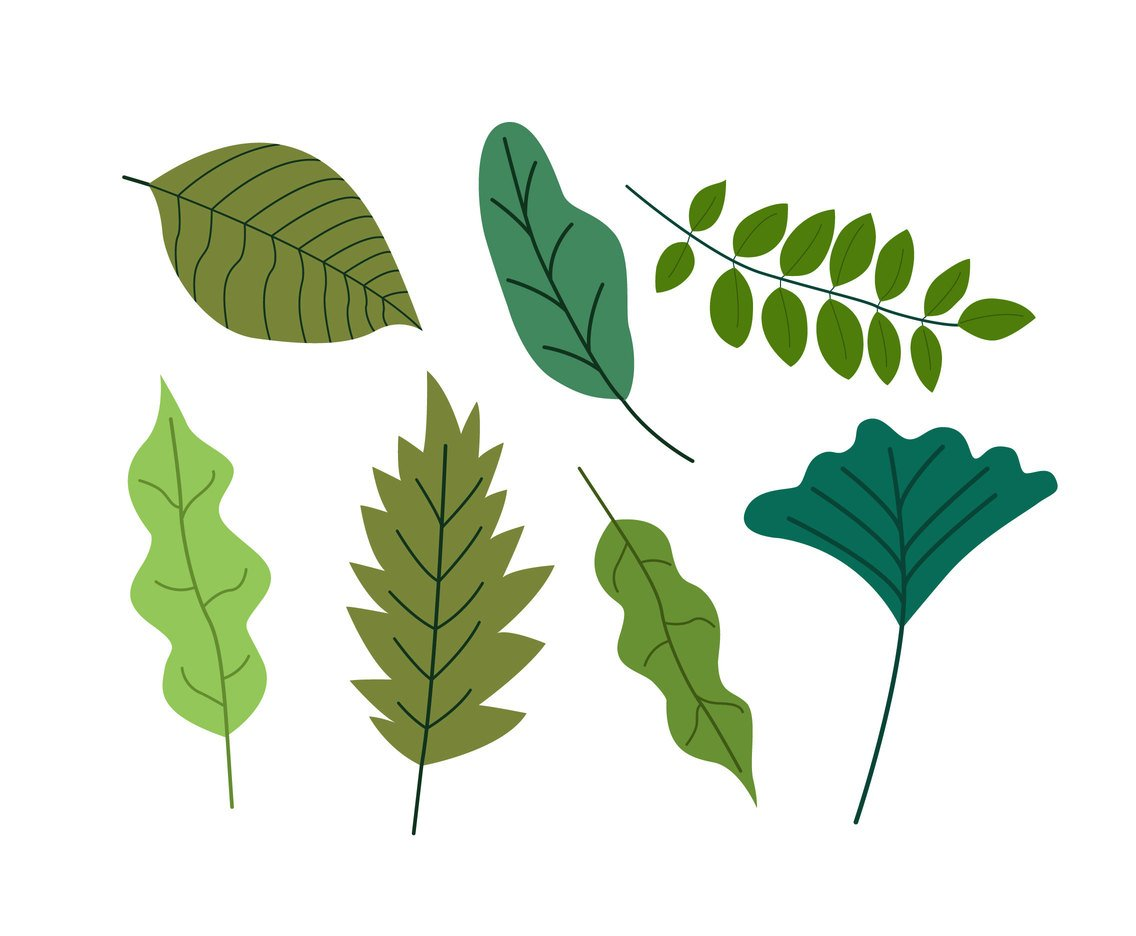 THANK YOU TEACHERS!
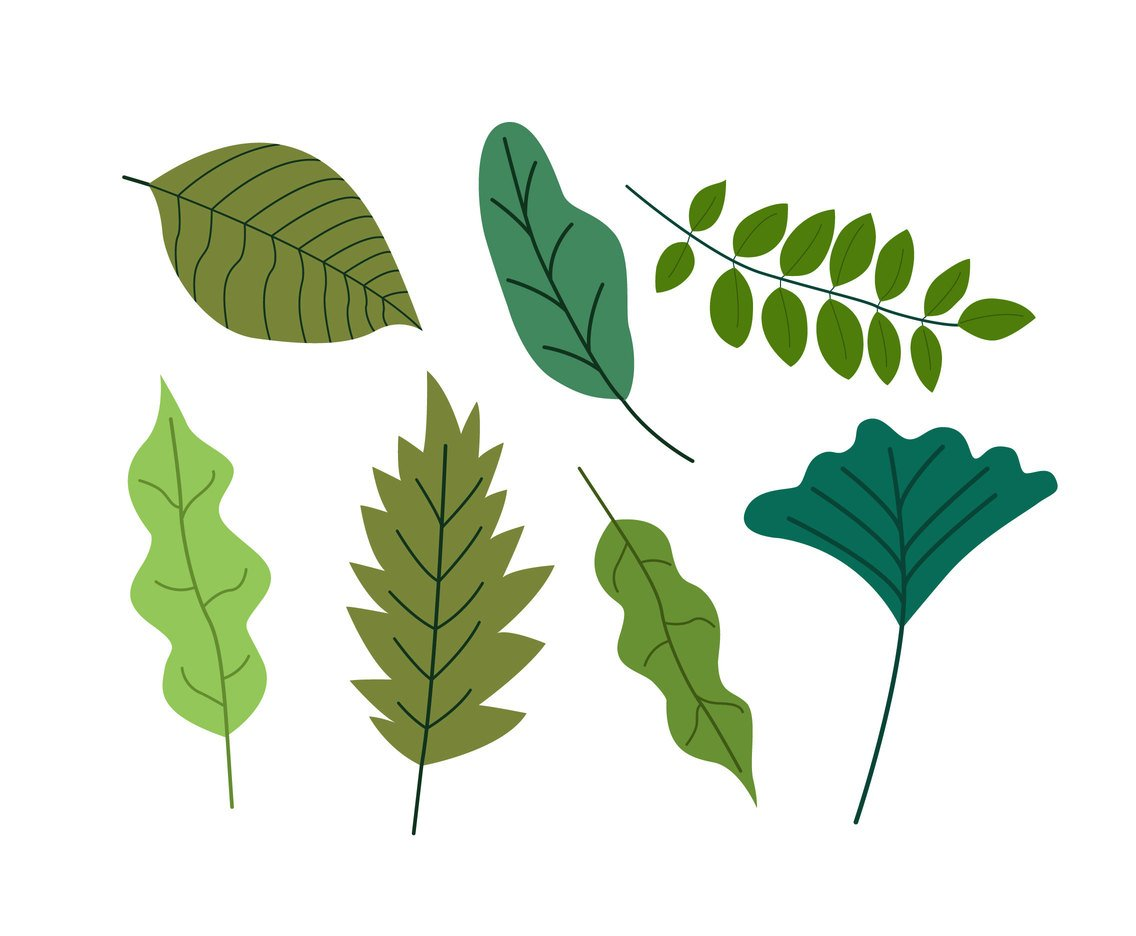 If you have any questions feel free to email Danny or Chelsea, daniel@exploringnewhorizons.org and chelsea@exploringnewhorizons.org